KARDİYOPULMONER BYPASS SIRASINDA VE SONRASINDA KOAGÜLASYON YÖNETİMİ
Dr.Öğ.Üyesi Ayhan ŞAHİN
Dr.Ayhan Şahin   drayhan.sahin@hotmail.com
 NKÜ anesteziyoloji ABD
HEDEFLER
HEPARİN ANTİKOAGÜLASYONU

HEPARİN NÖTRALİZASYONU

KARDİYAK CERRAHİ HASTADA HEMOSTATİK ANORMALLİKLER

BYPASS SONRASI KANAMANIN YÖNETİMİ
Dr.Ayhan Şahin   drayhan.sahin@hotmail.com 
NKÜ anesteziyoloji ABD
KOAGÜLASYONUN MONİTORİZE EDİLMESİ
ANAHTAR NOKTALAR
Heparin etkisinin monitorize edilmesi fonksiyonel bir test olan ACT (aktive koagülasyon zamanı) ile yapılır. ACT hipoterminin uzamasına ve hemodilüsyona hassasiyeti yetersizdir ve uzar. Trombosit aktivasyonu veya trombositopatilerde kısalır
 Heparin direnci kazanılmış veya konjenital olabilir. Bozulmuş heparin cevabı Antitrombin III düşüklüğü, trombosit aktivasyonu veya ekstrinsik koagülasyon sonucu meydana gelir.
Plasma vermeden önce, heparinin etkisinin nötralize edilmiş olmasını görmek önemlidir.
Dr.Ayhan Şahin   drayhan.sahin@hotmail.com  
NKÜ anesteziyoloji ABD
KOAGÜLASYONUN MONİTORİZE EDİLMESİ
Transfüzyon algoritmalarında koagülasyon faktör aktivitesini ve trombosit fonksiyonlarını ölçen testler mevcuttur.
Preoperatif kanama bozukluğu hikayesi (ör:von Willwbrand hastalığı veya warfarin tedavisi) olmayan , kardiyak cerrahi geçirecek hastalarda rutin hemostatik taramanın perioperatif aşırı kanamayı öngörmede etkinliği yoktur.
Anfraksiyone heparin (UFH), faktör IIa(trombin) ve Xa’nın antitrombin III(ATIII) ilişkili inaktivasyonunu arttırarak antikoagülasyon sağlayan, değişken zincir uzunluğunda bir hidrofilik makromoleküler glikozaminglikandır.
Dr.Ayhan Şahin   drayhan.sahin@hotmail.com 
 NKÜ anesteziyoloji ABD
KOAGÜLASYONUN MONİTORİZE EDİLMESİ
i.v uygulanan heparin genellikle 1 dakika içinde pik yapar, az oranda redistribisyona uğrar KPB için kullanılan yüksek dozlarda yaklaşık olarak 2 saatte erişilen doz bağımlı bir yarı ömre sahiptir. 
Heparin bolus uygulamalarda sistemik vasküler rezistansı %10-20 azaltır.
Sık kullanılan heparin dozu, ACT’yi 400 s üzerine çıkaracak , 300-350 Ü/Kg’dır. 5000-10.000 Ü KPB priming solüsyonuna eklenmelidir.
Heparin ilişkili antikoagülasyon direnci birçok nedene bağlıdır, ancak ATIII konsantreleri veya TDP tedavisi sorunu çözer.
Dr.Ayhan Şahin   drayhan.sahin@hotmail.com  
NKÜ anesteziyoloji ABD
KOAGÜLASYONUN MONİTORİZE EDİLMESİ
Heparin ilişkili trombositopeni (HIT) 5 gün veya daha fazla, sürekli heparin uygulaması sonrasında ciddi bir prokoagülan durum oluşturur. Tanı, uygun klinik durum ve kompleks labroratuar testlerinin kombinasyonuna dayanır.
HIT varlığında KPB gerektiren kardiyak cerrahi geçirecek hastada antikoagülasyon yönetimini en iyi bivalirudin kullanarak sağlanabilir.
Protamin heparini, güçlü bir katyon (Protamin) -anyon (heparin) etkileşimi ile tam oranlı olarak nötralize eder.
Dr.Ayhan Şahin   drayhan.sahin@hotmail.com 
 NKÜ anesteziyoloji ABD
KOAGÜLASYONUN MONİTORİZE EDİLMESİ
Klinikte çeşitli protamin dozları kullanılmaktadır, her 100 ünite heparin için 60-80 mg protamin nötralizasyon için yeterlidir. Aşırı protamin uygulanması pıhtılaşmayı bozar.
Hipotansiyonu engellemek için protamin yavaş uygulanmalı, ideal olarak 5-10 dk içinde devamlı infüzyon şeklinde verilmelidir.
Protamin ciddi anaflaktik veya anaflaktoid reaksiyonlar oluşturabilir.
KPB sonrası pıhtılaşma bozuklukları en iyi sistematik yaklaşımla yönetilir. KPB sonrası kanama algoritmaları kanama ve transfüzyonu azaltır.
Dr.Ayhan Şahin   drayhan.sahin@hotmail.com 
 NKÜ anesteziyoloji ABD
HEPARİN
Ufh, farmakolojik olarak saf olmayan olarak tarif edilebilir

Fizyolojik olarak mast hücrelerinde bulunur. 

Ticari olarak sığır akciğerlerinden veya domuz bağırsaklarından elde edilir. Ticari olarak 3.000-40.000 da ağırlığındadır. Ortalama molekül ağırlığı 15.000 olanlar kpb için kullanılır.

Heparin fizyolojik ph’da güçlü bir asittir.
Dr.Ayhan Şahin   drayhan.sahin@hotmail.com 
 NKÜ anesteziyoloji ABD
HEPARİN
Heparin moleküllerinin %30’unda ATIII’e bağlanmayı sağlayan spesifik bir pentasakkarid dizilişi mevcut

Bu bağlanma ATIII etkisini 1000 kattan fazla arttırarak aynı zamanda heparinin trombin,faktör Xa,IXa,XIa ve XIIa’yı inhibe etmesine olanak sağlar.

Trombin inhibisyonu KPB antikoagülasyonu için önemlidir.

Belirgin ATIII eksikliğinde heparin antikoagülasyonun efektiftir çünkü faktörII’ye de bağlanıp trombini inhive eder.
Dr.Ayhan Şahin   drayhan.sahin@hotmail.com  
NKÜ anesteziyoloji ABD
HEPARİN
CVP’den uygulanması sonrası, heparin etkisi 1 dk da pik yapar 

KPB başlangıcı dolaşımdaki kan hacmini yaklaşık 1000-1500 ml arttırır, bu yüzden pazma heparin konsantrasyonu,KPB priming solüsyonuna eklenmez ise, oransal olarak düşer.

Böbrek yoluyla veya RES’de metabolize edilerek elimine edilir.

Eliminasyon tamamen doz bağımlıdır. 100-150 Ü/kg yarı ömrü 1 saat iken 300-350 Ü/Kg dozlarda 2 saattir. Bu yüzden mutlaka protamin ile nötralize edilmelidir. HİPOTERMİ ve KPB’ın kendisi eliminasyon yarı ömrünü uzatır.
Dr.Ayhan Şahin   drayhan.sahin@hotmail.com  
NKÜ anesteziyoloji ABD
HEPARİN
Bolus dozlar SİSTEMİK VASKÜLER REZİSTANSI azaltır(%10-20), bu etki nadiren vazopressör gerektirir.

Anaflaksi nadir

KPB için en sık kullanılan başlangıç dozu 300-350 Ü/kg ancak plazma hacmi vücut ağırlığı ile doğru orantılı olmadığından yağsız vücut kütlesi kullanılmalıdır.

KPB kullanılmaksızın yapılan revaskülarizasyon girişimlerinde önerilen 100Ü/kg ACT değeri 200-300sn
Dr.Ayhan Şahin   drayhan.sahin@hotmail.com  
NKÜ anesteziyoloji ABD
HEPARİN
KPB, prime solüsyonları 2-4Ü/ mL olmalı (yaklaşık 5000-10000Ü)

ACT hipotermi ve hemodilüsyonla uzar. Ancak hipotermiye bağlı olarak ACT uzamasına güvenmek, yeniden ısınma ile antikoagülasyon riski yaratır.

KPB için hedef ACT değeri çelişkilidir.

Bir pıhtılaşma testi olarak ACT oldukça basit bir testtir KPB’da kullanılan heparin dozlarında tekrarlayan testlerde %10 kadar değişkenlik gösterebilir o nedenle güvenilir eşiğin 400 sn olarak kabul edilmesi akılcı olarak görünmektedir.
Dr.Ayhan Şahin   drayhan.sahin@hotmail.com  
NKÜ anesteziyoloji ABD
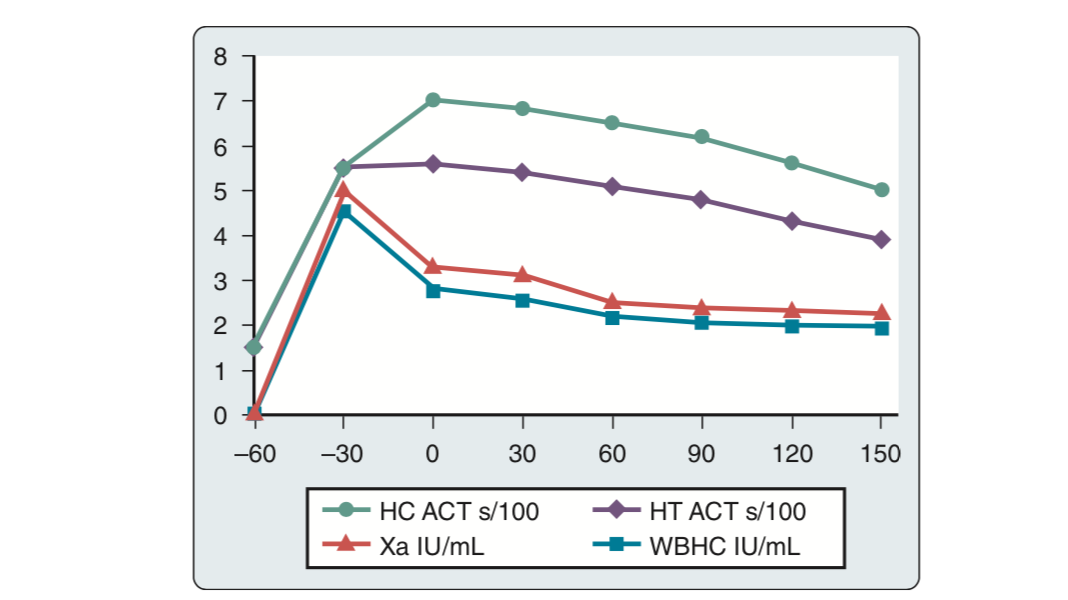 Dr.Ayhan Şahin   drayhan.sahin@hotmail.com 
 NKÜ anesteziyoloji ABD
KPB VAKALARINDA ANTİKOAGÜLAN OLARAK HEPARİN İLE İLGİLİ PROBLEMLER
HEPARİN DİRENCİ

HEPARİN İLİŞKİLİ TROMBOSİTOPENİ

HEPARİN REBOUNDU

ATIII AZALMASI
Dr.Ayhan Şahin   drayhan.sahin@hotmail.com 
 NKÜ anesteziyoloji ABD
HEPARİN DİRENCİ
KPB’da hedeflenen ACT için beklenenden daha fazla heparin dozuna gerek duyulması

Heparin direnci için en fazla konu edilen ATIII eksikliğidir/ çok faktörlü

Daha fazla heparin verilerek yönetilebilir 

Hedef ACT düzeyi için 600Ü/kg’dan daha fazla gerektiğinde ATIII uygulaması düşünülmelidir
Dr.Ayhan Şahin   drayhan.sahin@hotmail.com
  NKÜ anesteziyoloji ABD
HEPARİN DİRENCİ OLASI NEDENLERİ
Antitrombin III eksikliği (ailesel veya edinilmiş)
Aterosklerotik hastalık (anstabil angina pektoris)
Septisemi (bakteriyel endokardit)
Gebelik
HIT
Trombositoz
Neonatlar
Yaşlı hastalar
Dr.Ayhan Şahin   drayhan.sahin@hotmail.com 
 NKÜ anesteziyoloji ABD
HEPARİN DİRENCİ
Pediatrik vakalarda birincil olarak antitrombin ııı eksikliğine bağlı meydana gelir

Kardiak cerrahi geçiren erişkinlerde multifaktoriyeldir

Heparin direnci heparin ilişkili trombositopeninin de belirtisi olabilir
Dr.Ayhan Şahin   drayhan.sahin@hotmail.com 
 NKÜ anesteziyoloji ABD
HEPARİN İLİŞKİLİ TROMBOSİTOPENİ
Dr.Ayhan Şahin   drayhan.sahin@hotmail.com 
 NKÜ anesteziyoloji ABD
Heparin-ilişkili trombositopeni
Dr.Ayhan Şahin   drayhan.sahin@hotmail.com  NKÜ anesteziyoloji ABD
Heparin-ilişkili trombositopeni
Dr.Ayhan Şahin   drayhan.sahin@hotmail.com 
 NKÜ anesteziyoloji ABD
HEPARİN-İLİŞKİLİ TROMBOSİTOPENİ
HIT II gelişen hastalarda %20 tromboz, %40 mortaldir.
TANI: trombositopeni PLT< 100.000 olması olarak tanımlanır. 
Ancak en ideali heparin/PF4 komplexi İmmunosorbant (ELİZA) testi ile tanı konur.

TEDAVİ: antikorları uzaklaştırmak için plazmaferez kullanılabilir ancak yeterli olmayabilir. Trombosit agregasyonunu azaltmak için trombin inhibitörleri (Hirudin, bivaluridin ve argotroba) kullanılabilir.
Dr.Ayhan Şahin   drayhan.sahin@hotmail.com 
 NKÜ anesteziyoloji ABD
HEPARİN ALTERNATİFLERİ
LMWH (FONDAPARİNUKS DAHİL, KISA ZİNZİRLİ HEPARİN MOLEKÜLLERİ)

HEPARİNOİDLER (DERMATAN SÜLFAT,DANAPAROİD)

HİRUDİN(HİRUDA MEDİCİNALİS)(protein c ak.inhibisyonu, ATIII bağımsız)

BİVALİRUDİN (1MG/KG BOLUS, 2.5MG/KG/SAAT İNFÜZYON)yarı ömrü 24 dk

ARGOTROBAN (FDA ONAYI VAR ANCAK KPB İÇİN ONAYI YOK)
Dr.Ayhan Şahin   drayhan.sahin@hotmail.com  
NKÜ anesteziyoloji ABD
HEPARİN NÖTRALİZASYONU
Ticari olarka balık sperminden hazırlanan protaminin ilk kullanımı, insülin absorbsiyonunu geciktirmek ve etkisini uzatmak için insülinle kombinasyonudur. Protaminin ilk heparin ile kombinasyonun amacı heparinin etkisini uzatmak amacıyla yapılmış ancak heparinin inaktivasyonu ile sonuçlanmış.

Heparin ve protamin ağırlığa oranlı olarak birleşir 1mg protamin 100ü heparini nötralize eder.
Dr.Ayhan Şahin   drayhan.sahin@hotmail.com  
NKÜ anesteziyoloji ABD
HEPARİN NÖTRALİZASYONU
Protamin dozu: protamin dolaşım sisteminde heparin gibi dağılım gösterdiğinden heparini nötralize etmek için gereken doz, nötralizsyon zamanı geldiğinde kalan miligram olarak heparin miktarına eşittir.

Ancak heparin knsantrasyonunun direkt analizi zor ve gereksizidir.
3 farklı yöntem 
Ampirik oran(0.6 mg protamin 100ü heparin için ETKİN!!)
Heparin doz-yanıt eğrisinden hesaplamak
ACT ölçerek in vitro protamin etkisinden hesaplamak
Dr.Ayhan Şahin   drayhan.sahin@hotmail.com  
NKÜ anesteziyoloji ABD
PROTAMİN UYGULAMASI
Protamin daima yavaş uygulanmalıdır. Uygulama hızı uygulama yönteminden daha önemlidir.
Verilen ilk protamin plazma proteinlerine bağlı olan veya RES hücrelerinin içindeki heparini nötralize edemez. İlk protamnin dozundan sonra depolanan alanlardan heparin salınması HEPARİN RİBAUNDU 
Protamin uygulandıktan sonra uzun süre vasküler sistemde kalmaz, bu nedenle nötralizasyon tamamlandıktan sonra KPB makinesinden hastaya kan verildiğinde 20ml kan için 1mg  protamin yeterlidir.!!!!
Dr.Ayhan Şahin   drayhan.sahin@hotmail.com  
NKÜ anesteziyoloji ABD
HEPARİN NÖTRALİZASYONUN MONİTORİZASYONU
ACT testi, giriş ACT değerinin %10’undan daha üzerinde olmayan değere dönmelidir. Daha uzun ise rezidüel heparin söz konusudur. İlave proatamine rağmen ACT uzun kalırsa teknik bir sorun veya nadiren hemostatik sorun var demektir.


Protamin titrasyonu (Medtronic HemoTec)
Dr.Ayhan Şahin   drayhan.sahin@hotmail.com 
 NKÜ anesteziyoloji ABD
OLUMSUZ ETKİLER
Hızlı uygulama ile hipotansiyon 
Hem sistemik hemde pulmoner arteriyel basınçları ve de venöz dönüşü azaltır.
2. Anaflaktoid reaksiyonlar

3.Pulmoner vazokonstriksiyon

4.Antihemostatik etkiler
Dr.Ayhan Şahin   drayhan.sahin@hotmail.com 
 NKÜ anesteziyoloji ABD
PROTAMİN UYGULAMASININ ALTERNATİFLERİ
Heparin etkisinin yok olmasına izin vermek

Trombosit konsantreleri

Heksadimetrin (renal toksisite/pulmoner vazokontriksiyon)

Metilen mavisi

Araştırma safhasındaki maddeler
Dr.Ayhan Şahin   drayhan.sahin@hotmail.com  
NKÜ anesteziyoloji ABD
HEPARİNİ NÖTRALİZE ETMEK İÇİN UYGUN DOZDA PROTAMİN
Doğru dozu tam olarak tahmin etmek zordur.

Doğru doz koagülasyonun ölçümü ile yapılabilir

Protamin 10 dk süresince yavaş infüzyonla verilmelidir

Fazla protamin, ılımlı bir antitrombin ajandır ve kendisi kanamaya neden olabilir.
Dr.Ayhan Şahin   drayhan.sahin@hotmail.com 
 NKÜ anesteziyoloji ABD
KARDİYAK CERRAHİ SIRASINDA EDİNİLEN BOZUKLUKLAR
Endotelyal disfonksiyon (ekstrakorporeal yüzeyler)
Dirençli heparin etkisi
Trombosit bozuklukları
_______KPB-ilişkili nedenler_________
Hipotermi
Materyalin tetiklediği aktivasyon
Travmanın tetiklediği aktivasyon(kardiyotomi aspiratörü)
Fibrinoliz
Glikoprotein IIb/IIIa yıkılması
Dr.Ayhan Şahin   drayhan.sahin@hotmail.com  
NKÜ anesteziyoloji ABD